VO2015 (如月) 講習会AGNと銀河のクラスタリング解析
国立天文台　天文データセンター　白崎裕治
本課題の目的
VO を活用する利点
GUI により世界中の天文データベースから簡単に自分が必要なデータを探し出すことができる。
データアクセスを自動化することにより、大量の様々なデータを利用した研究が可能になる。
本課題では後者の研究を目指す
必要となるプログラミング技術
プロット作成、フィッティング
比較的上級者向きだが、初心者でも実施できるようサンプルプログラムを用意
プログラミング向け VO ツール
jc client 
JVO portal の機能をコマンドラインから使うツール
STILTS
Command-line tools for table/VOTable manipulation 
VO-CLI
Command-line Tools for the VO 
AR Commandline
Python commandline VO tools 
Astro Runtime
Middleware that makes it simple to call VO services from programs and science scripts 
VORuby
RUBY language libraries for using VO Services
http://www.ivoa.net/cgi-bin/twiki/bin/view/IVOA/IvoaApplications
獲得目標
JVO データ検索言語 (JVOQL) の使い方
パラメータを変えながら何度も検索するのに便利
jc client によるデータ検索方法
JVO ポータルの検索機能をコマンドラインから利用
シェルスクリプト (bash) の書き方
jc client による JVOQL 検索の自動化
ROOT によるプロット、フィッティング
大量のデータを扱ううえで、データの可視化は重要
ROOT はコマンドラインからプロット・フィッティングが可能。しかもフリーウエアである。
使い方がちょっと覚えにくい
ROOTで描けるグラフ
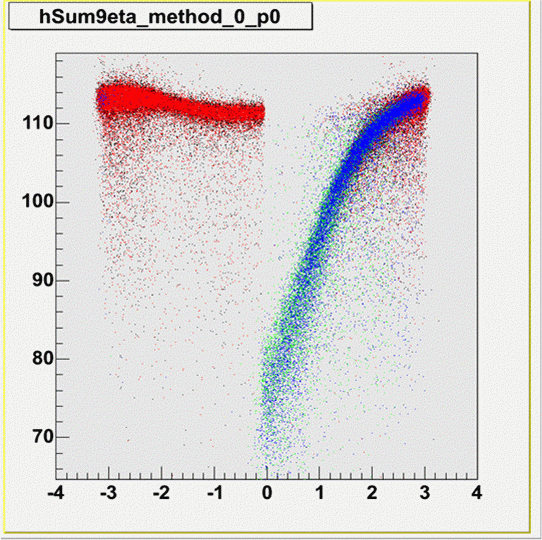 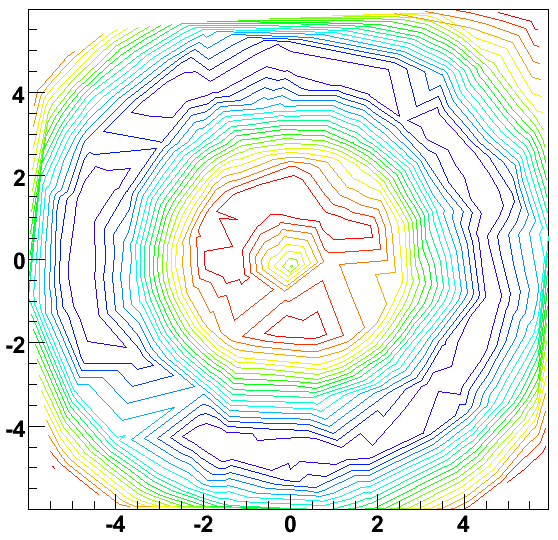 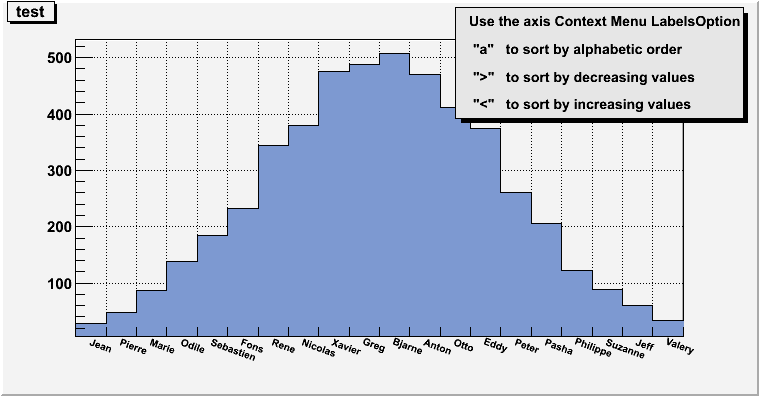 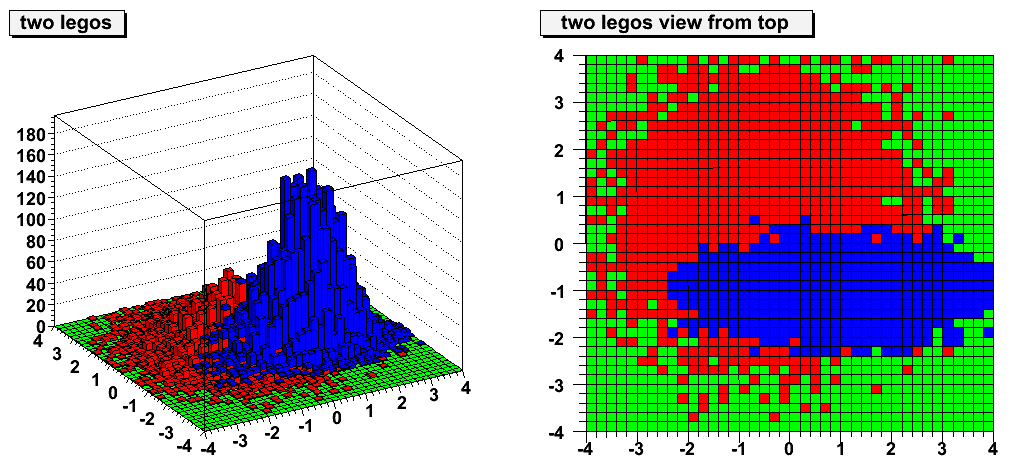 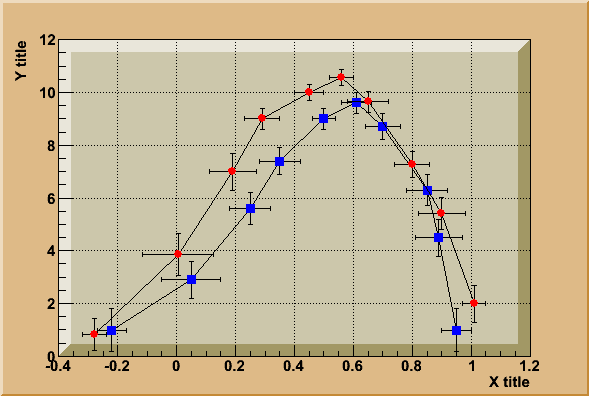 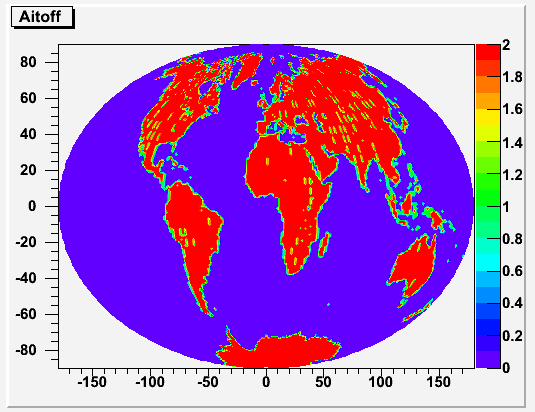 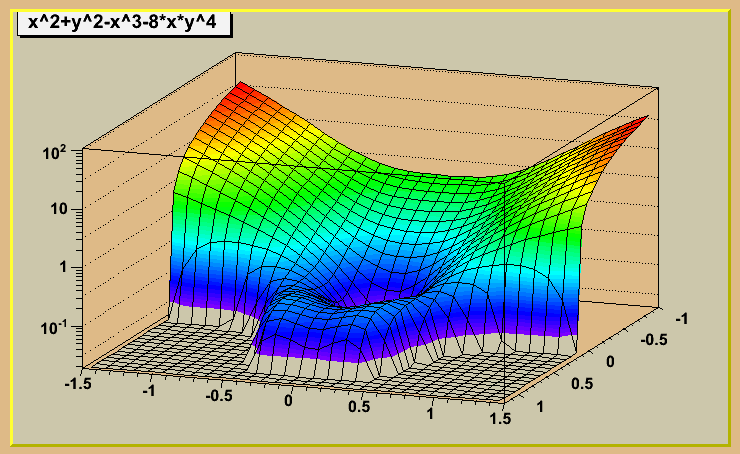 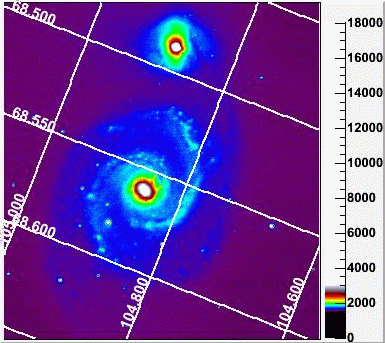 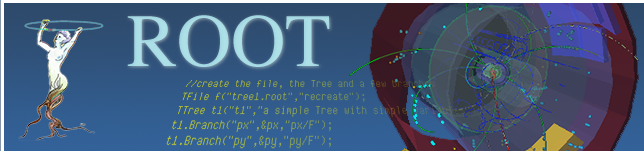 http://root.cern.ch
研究テーマ
超巨大ブラックホール (>106M)
ほぼすべての銀河の中心に存在
どのようにして形成されるのかは未解決
銀河の合体がブラックホール同士の合体を誘発？
活動銀河中心核 (AGN)
銀河中心の超巨大ブラックホールへガス降着
太陽系程の領域から銀河全体を上回る放射
大量のガスが短時間でブラックホールに落ち込む必要
銀河の合体のような激しい相互作用
AGN は銀河が密集した場所で発生？
AGN と銀河のクラスタリング解析
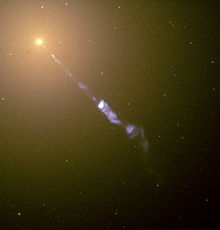 AGN と銀河の相互相関関数
相関関数の定義
距離 r における銀河数密度の平均数密度に対する超過比

視線方向に積分した射影相関関数 : w(rp)
銀河の距離データはないので使わない
銀河の自己相関関数はべき関数
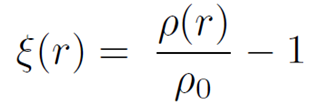 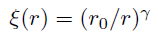 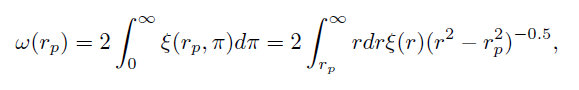 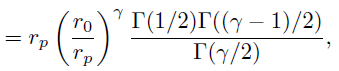 Fitting で求める
1.8に固定
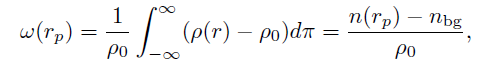 LFから求める
先行研究のまとめ
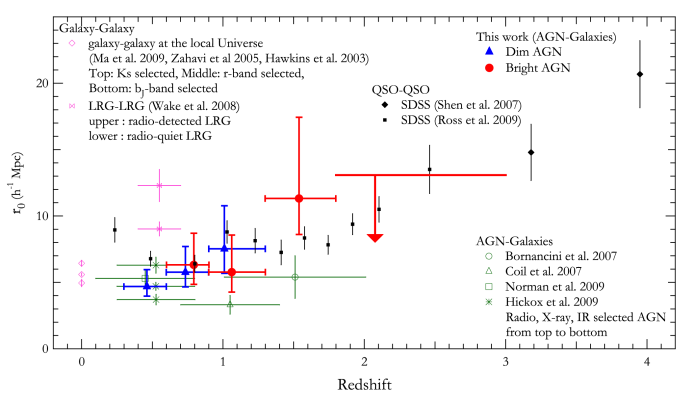 本課題で利用するデータ
Veron-Cetty and Veron AGN/QSO catalog  (Ed.13)
ivo://jvo/agn
UKIDSS DR8 カタログ (LAS サーベイ)
ivo://jvo/ukidss
JVO のデータサービスを利用する
テーブルアップロード機能があり、 AGN カタログと UKIDSS のカタログとのクロスマッチ検索が可能
ソフトウエアのインストール
jc client のインストール
http://jvo.nao.ac.jp/jc_client からダウンロード
展開して、install.sh を実行。
~/jvo_tools/ にインストールされる
VO2015a 講習会用パッケージのインストール
http://jvo.nao.ac.jp/vos2015a/A/vo2015a.tgz からダウンロード
展開して、INSTALL に書かれている方法でインストール
~/jvo_tools/ にインストールされる
VM イメージの OS 上には
インストール済み
環境設定とサンプルファイル
VO2015a 講習会用パッケージに環境設定ファイルがあります。
以下のコマンドを実行してください。
$ . ~/jvo_tools/init/jvorc.sh
~/jc_client/bin が PATH に設定されるほか、ライブラリの検索パス設定などが行われます。
サンプルファイルが以下のディレクトリにあります。
~/install/vo2015a/clustering/samples
ROOT のマクロやシェルクスクリプトのサンプルです。
ｊc client の使い方
JVO portal のユーザアカウントが必要です。
環境変数の設定を行ってください。
まずパスワードファイルの作成を行います。




以下のコマンドを実行してみます。
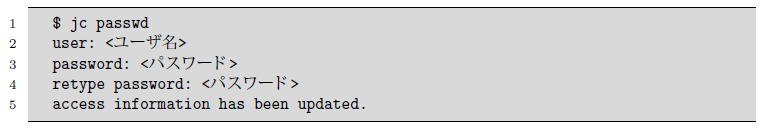 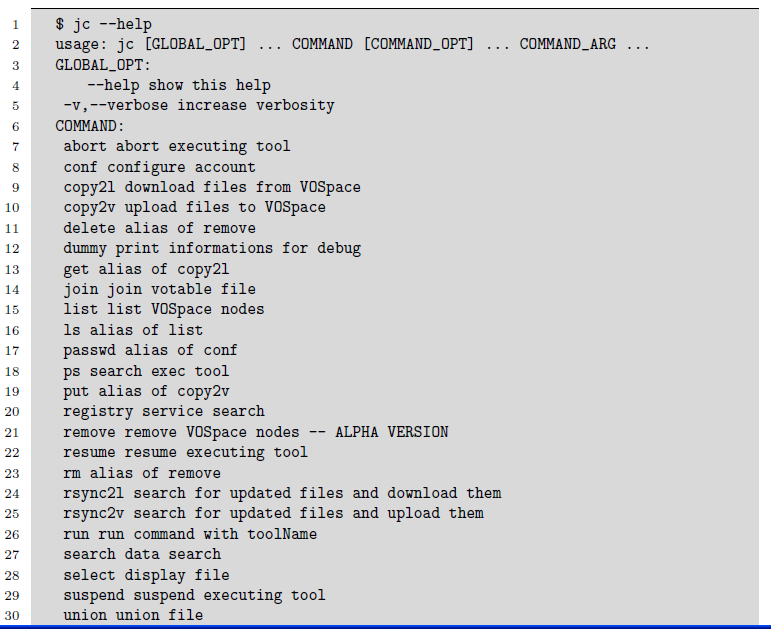 実習方法
実習テキストを読みながら各自で進めてください。
わからないことがありましたらお気軽に質問してください。
課題１～５までを順番に実施してください。
シェルスクリプを書く課題がありますが、どうしてもできない場合は samples ディレクトリにあるスクリプトを使っても OK です。
その場合はスクリプトを読んでみてください。
課題１ (AGNと銀河データを取得)
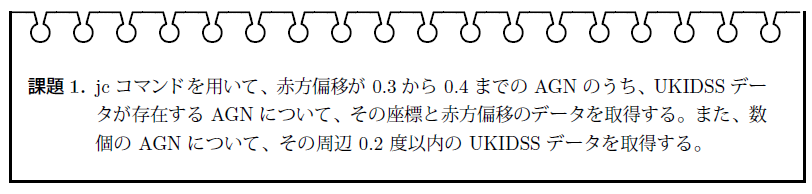 一度に多数のデータを取得することはできない（ことが多い）。
検索を分割して実行。まずは AGN のデータのみ取得。
下記の JVOQL をファイルに保存、jc client で検索実行
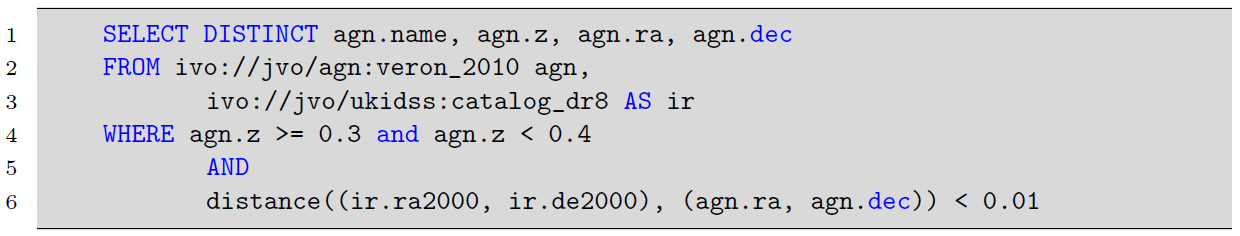 座標の近さで二つのカタログを結合
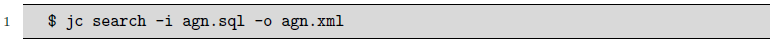 検索実行  VOTable
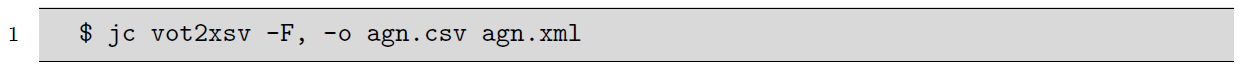 VOTable  CSV (カンマ区切りのテーブルデータ)
課題1 (続き)
個々の AGN についてその周辺の銀河カタログを取得。
下記の JVOQL をファイルに保存、jc client で検索実行
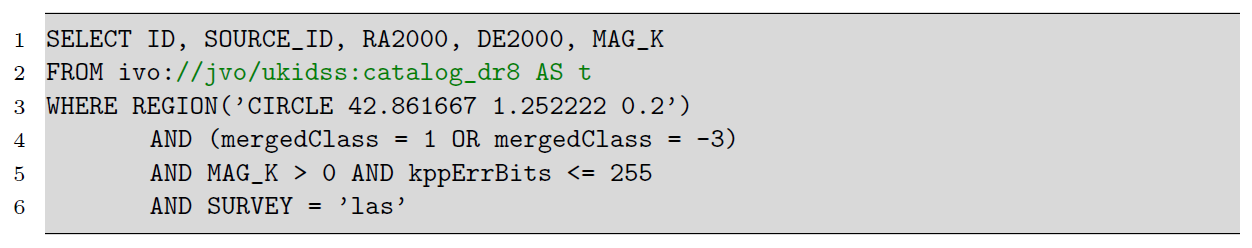 AGN の座標を中心とする半径 0.2 度の範囲
jc client で検索実行、VOTable  CSV 変換
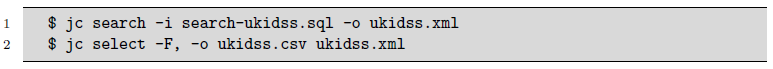 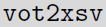 以上の検索を数個の AGN について実行してみる。
課題２ (データ欠損がないかを確認)
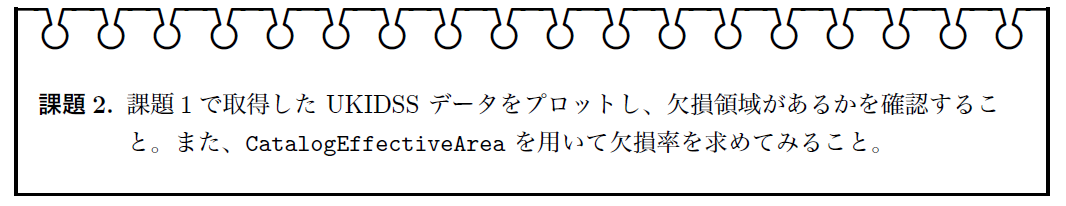 取得した銀河データの空間分布をプロットして、欠損領域がないかを確認します。
ROOT を利用します。以下のコマンドを実行してみます。
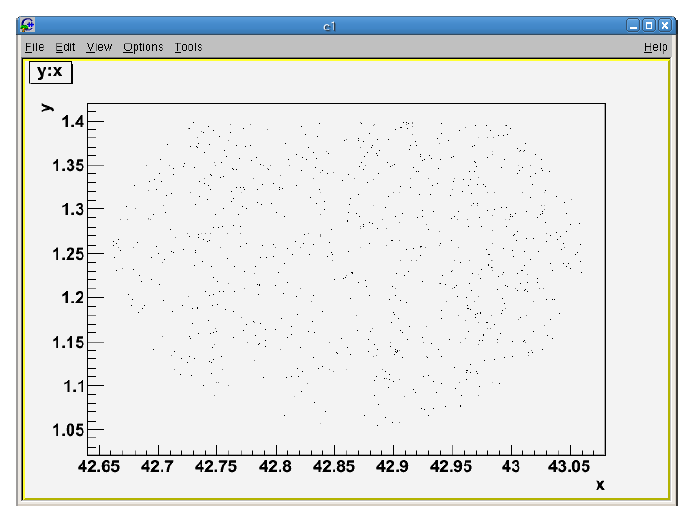 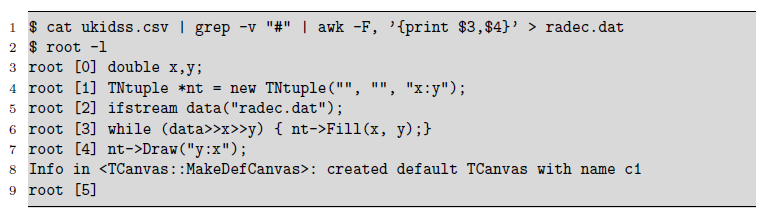 課題2 (続き)
サンプルディレクトリにある plot-map.C を実行するともう少し見栄えのよいプロットが作成できます。
欠損領域の割合と銀河の数密度を AGN からの距離毎に求めます。配布したプログラムを利用します。
AGN の座標
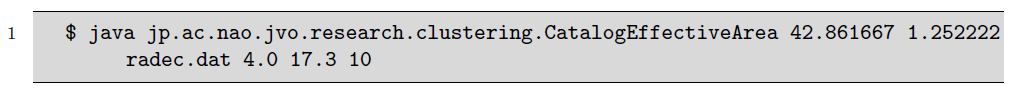 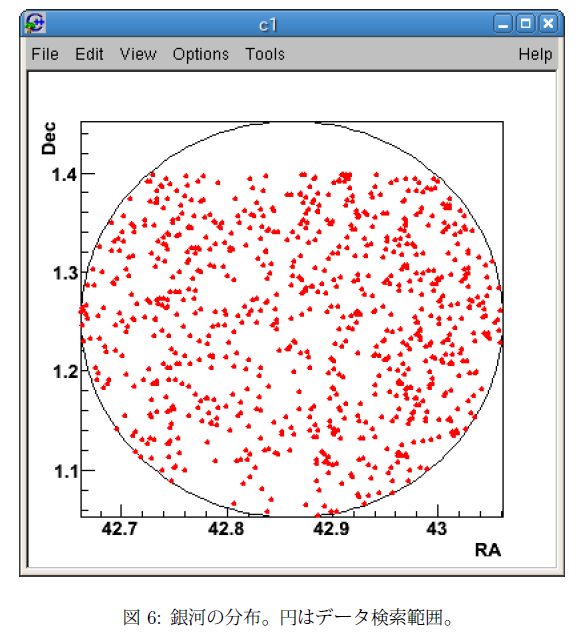 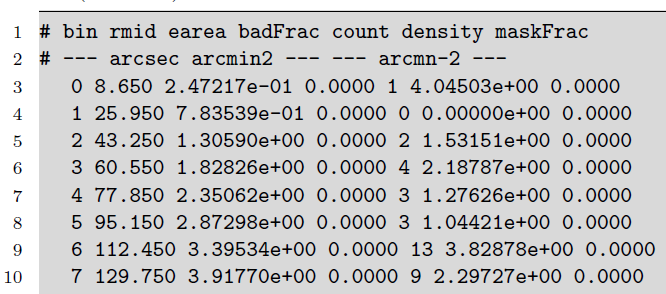 AGN からの距離のビン幅 (arcsec)
0.1 Mpc に対応する角度
配布プログラム cosmic-distance を利用
・・・・・・
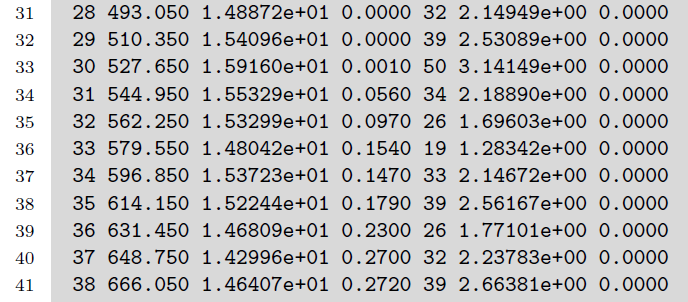 課題３ (AGN毎に銀河分布を計算する）
課題 2で求めた欠損率で補正した銀河数密度分布を AGN からの距離の関数として求めます。
配布プログラム catalog-density を利用します。
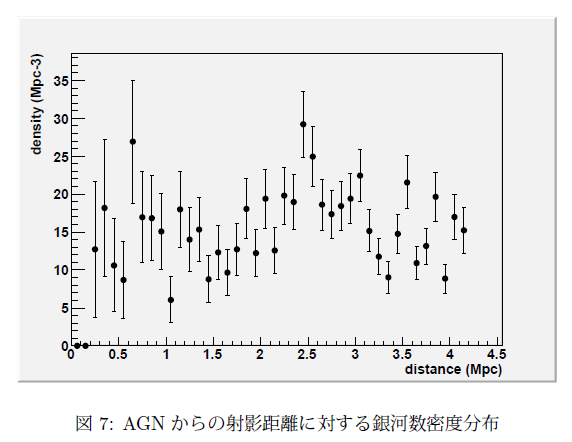 100個の AGN について銀河数密度分布を求めるために、上記の処理を行うスクリプトを作成し、実行します。
課題４　（平均化された銀河分布を求める）
課題３で作成された 100 個のディレクトリのリストをファイルに書き出します。
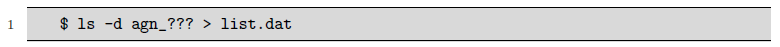 配布スクリプト agn-density-add.sh にディレクトリリストを引数として与えて実行する。
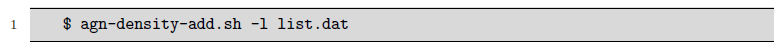 足し合わされた結果が hist-add.dat というファイルに作成されます。
課題5　（相関距離を求める）
サンプルディレクトリにある fit-density.C を利用します。
hist-add.dat に書かれている AVE_DEN_60 の値 (左から2番目) を第一引数に、第二引数にはフィットする範囲 (AGN からの距離の最大値)
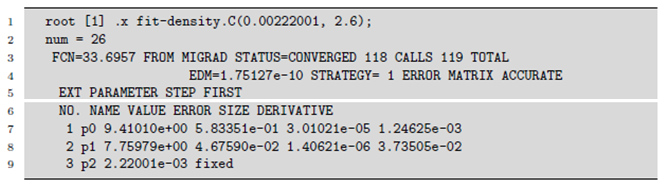 0.00329598,
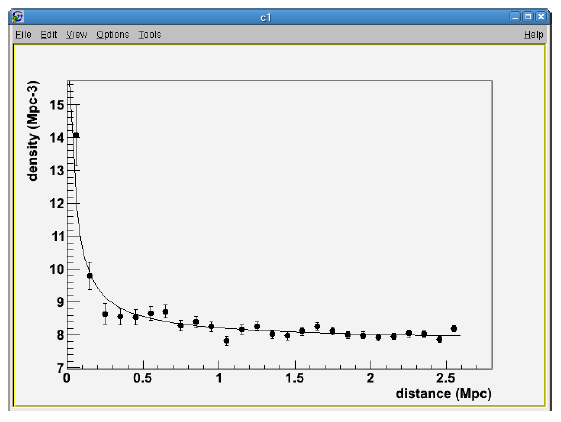 3.29598e-03
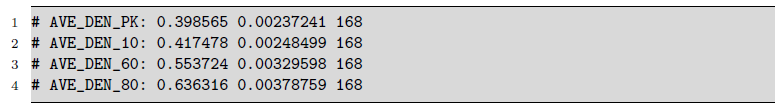 相関距離 (h-1Mpc)